What do you already know?
Last week I posted on twitter the idea of building on discussion practices like What do you notice? What do you wonder? And How many? To asking students What do you already know? (that could help you solve this problem). This question shifts the focus from the solution and how you get there, to drawing on and discussion prior knowledge. We often hope students will use prior knowledge to solve new and unfamiliar tasks but they don’t always do this, or they do but don’t know they’ve made a connection. The aim of these problems is to focus on what prior knowledge students are bringing and using to solve the task and what are the key concepts that are being addressed. The answer is not important.

I have added some ideas of what students may suggest or concepts they mention in the notes section.

Katherin
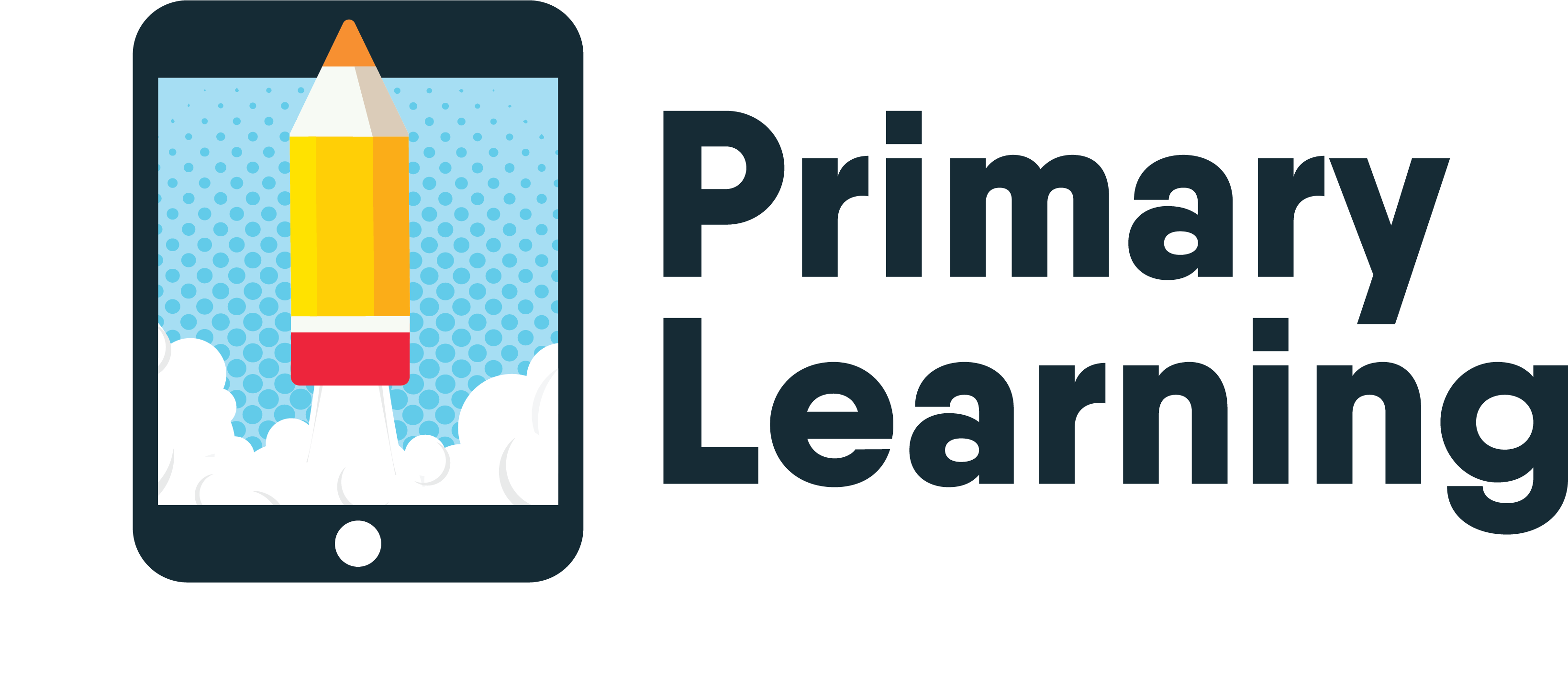 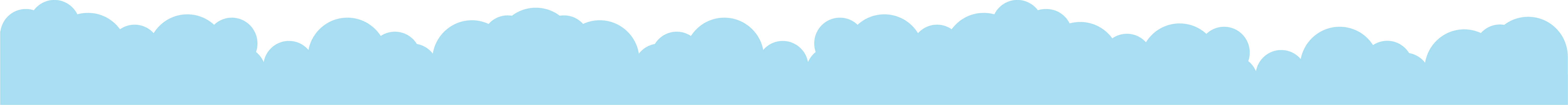 What do you already know?
[Speaker Notes: Students may identify:
Partitioning – you can break numbers into smaller parts to add them (adding the twos or the eights)
Skip counting – counting by twos down the left
Arrays – it is in a row and column structure (10 rows)
If the row has the same amount – is equal, I can count by that number e.g. 2 or 8 or 10
Doubling – the colour pattern repeats half way down so I could just double what I have counted to there.
Combinations – 2 and 8 is 10]
What do you already know?
7 + 3 = 🔲 + 4
[Speaker Notes: Equals means the same as so both sides should equal 10
Ten can be made up of combinations of 2 numbers
If I add one to the three and take one of the 7 I’ll get the answer
Both sides have to equal the same]
What do you already know?
[Speaker Notes: Image from @Simon_Gregg ‘s tweet https://twitter.com/Simon_Gregg/status/1083663474843176961 

The dots are in rows
It looks like a square without its corners
There a rectangle across the middle
The dots make an array
I can count by rows or columns
I can count by threes across the middle]
What do you know already?
[Speaker Notes: From Peter Sullivan “Activating thinking THEN consolidating learning” https://slideplayer.com/slide/9809586/

Numbers on a hundreds chart go up by ones when counting across
Numbers on a hundreds chart go up by ten when counting down each column
There is a pattern in the chart, when going down, all the numbers in the ones column should be the same
There is another pattern going down, the numbers in the tens column should go up by ones]
What do you already know?
19 + 1 + 18 + 2 + 17 + 3 + 16 + 4 =
[Speaker Notes: I can look for matching pairs (combinations of numbers) to make addition easier
I can use ‘friends of ten’ to add 19 and 1 together
There are four sets of pairs that equal 20
Adding by ones would take a long time]
What do you already know?
https://mathbeforebed.com/2018/05/25/1-pattern-many-patterns/
[Speaker Notes: Image from Math Before Bed
Patterns need to repeat
The question mark needs to be the same object/ picture
The pattern has 4 elements robot, question mark, bird, bird]
What do you already know?
16 x 4 =
[Speaker Notes: I know I can break (partition) 16 into 10 and 6
I know I can do 16 x 2 (double 16) then double again
I know this is the same as 16 + 16 + 16 + 16
I can use halving and doubling e.g. 8 x 8 or 32 x 2 it’s easy to use having and doubling when both numbers are even
The answer will be even as both numbers being multiplied are even
This is the same as 4 x 16 (commutative property)]
What do you already know?
https://mathbeforebed.com/2018/04/25/bank-robbers/
[Speaker Notes: Image from Math before bed
The pigs are in rows and columns
It looks like an array
You can count how many are in the top row to help you work it out
I can count down or across to work out how many are missing
There are 5 rows of 5 pigs]
What do you already know?
201 – 198 =
[Speaker Notes: This question was set for a class and shared on twitter by @robproff1

I can use addition to solve subtraction tasks
It’s more efficient to count up or count down by ones for this question
These numbers are close on a number line
I know if I add 2 to 198 it makes 200
201 is larger than 198]
What do you already know?
[Speaker Notes: Inverse operations - I can use what I know about 6 x ? To work out the answer
6 somethings are 102
The answer will be greater than 10 as I know 6 x 10 is 60
The answer will be less than 20 as I know 6 x 20 is 120 
I can break 102 into smaller parts to make the question easier e.g. 90 and 12 or 60 and 42
This is the same as breaking 102 into six parts]
What do you already know?
[Speaker Notes: This question is more suited to stage 4 and is care of @pwharris and her #MAthStratChat on twitter

I can think of the multiplication sign as meaning ‘of’ three-quarters of 2/5
I need to divide 2/5 into three quarters
I can use a bar diagram to draw this problem
I can use an area model to show this multiplication
I could solve it by finding a common denominator
I could convert the fractions to decimals to work it out
Three quarters is the same as 75%
I can see 2/5 as 4/10 to make it easier to find three quarters]